Новейшее время:
история продолжается сегодня
4 класс
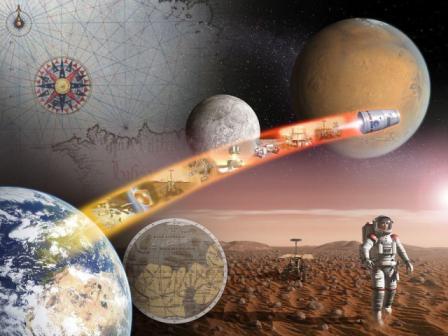 Выполнила презентацию 
учитель начальной школы 
Николаева Л.А.
Новейшее время – самая короткая 
среди эпох в истории человечества
(с 1917 года и до наших дней)
История
 Древнего мира
(несколько 
тысячелетий)
Новейшая 
история
(начало 20в. 
до нашего времени)
Средневековье
(1000 лет)
Первобытная
история
(миллионы лет)
Новая история
(400 лет)
Новейшее время – жестокое время
1917 год – Великая Октябрьская 
Социалистическая революция
1939 год – вторая мировая война
1941 – 1945 г. г. Великая отечественная война
1945 г. – атомная бомбардировка
Японских городов
Новейшее время – мудрое время
Человек  на Луне
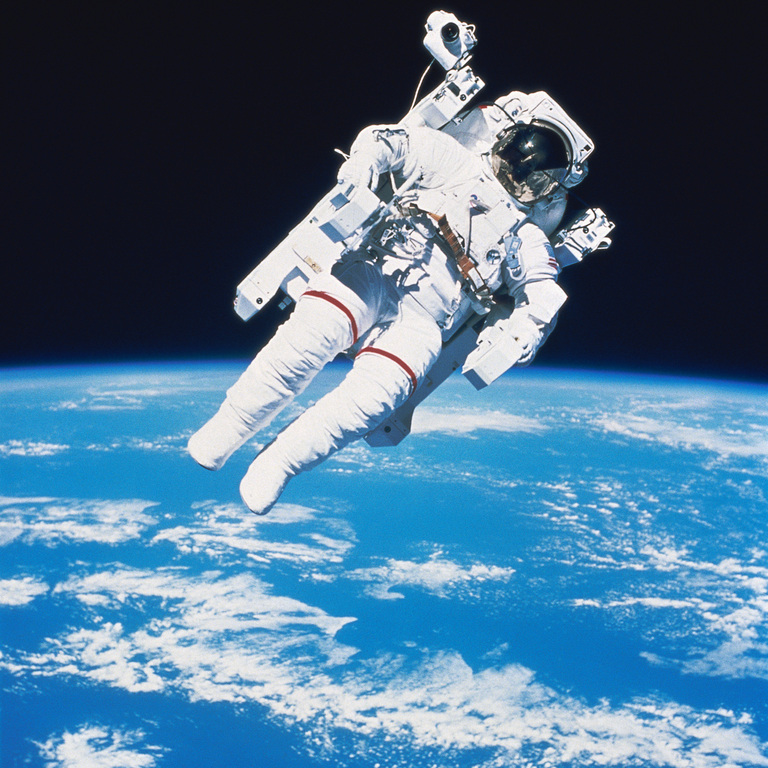 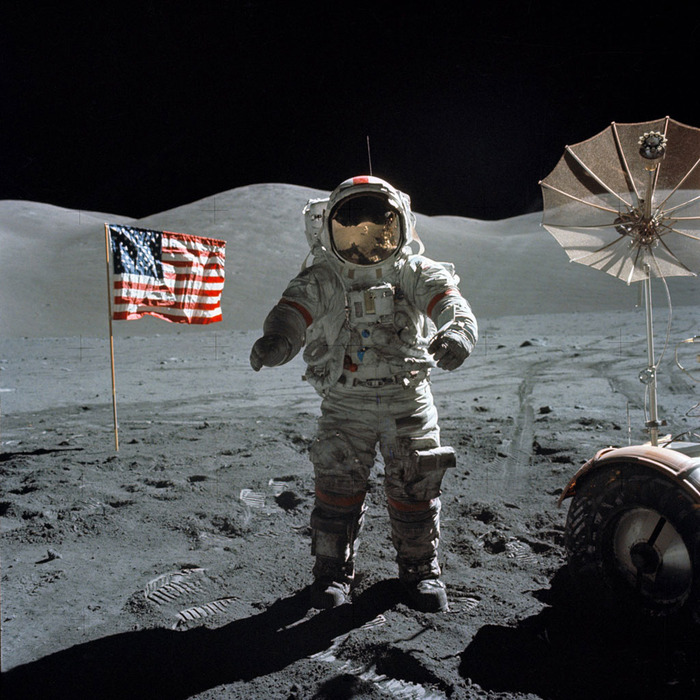 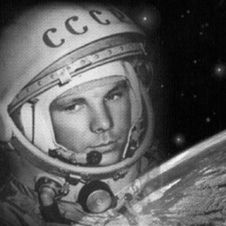 Человек в космосе
Время компьютеров
Время новейших 
материалов
Новейшее время
Трудное время 
(экологические проблемы)
Время великих открытий
Время открытий
Покорение бескрайних просторов Арктики и Антарктиды. 
1909 год – Роберт Пири покорил Северный полюс.
1911 год – Рауль Амундсен покорил Южный полюс.
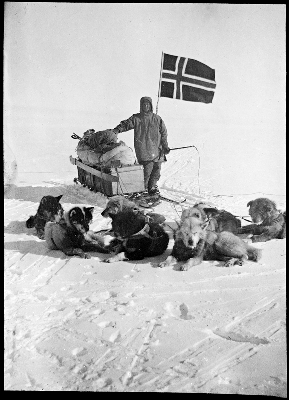 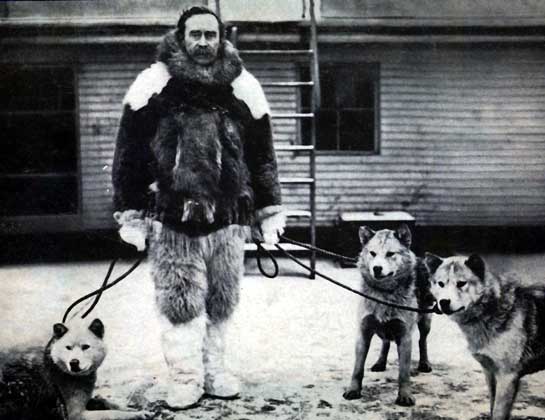 Время компьютеров
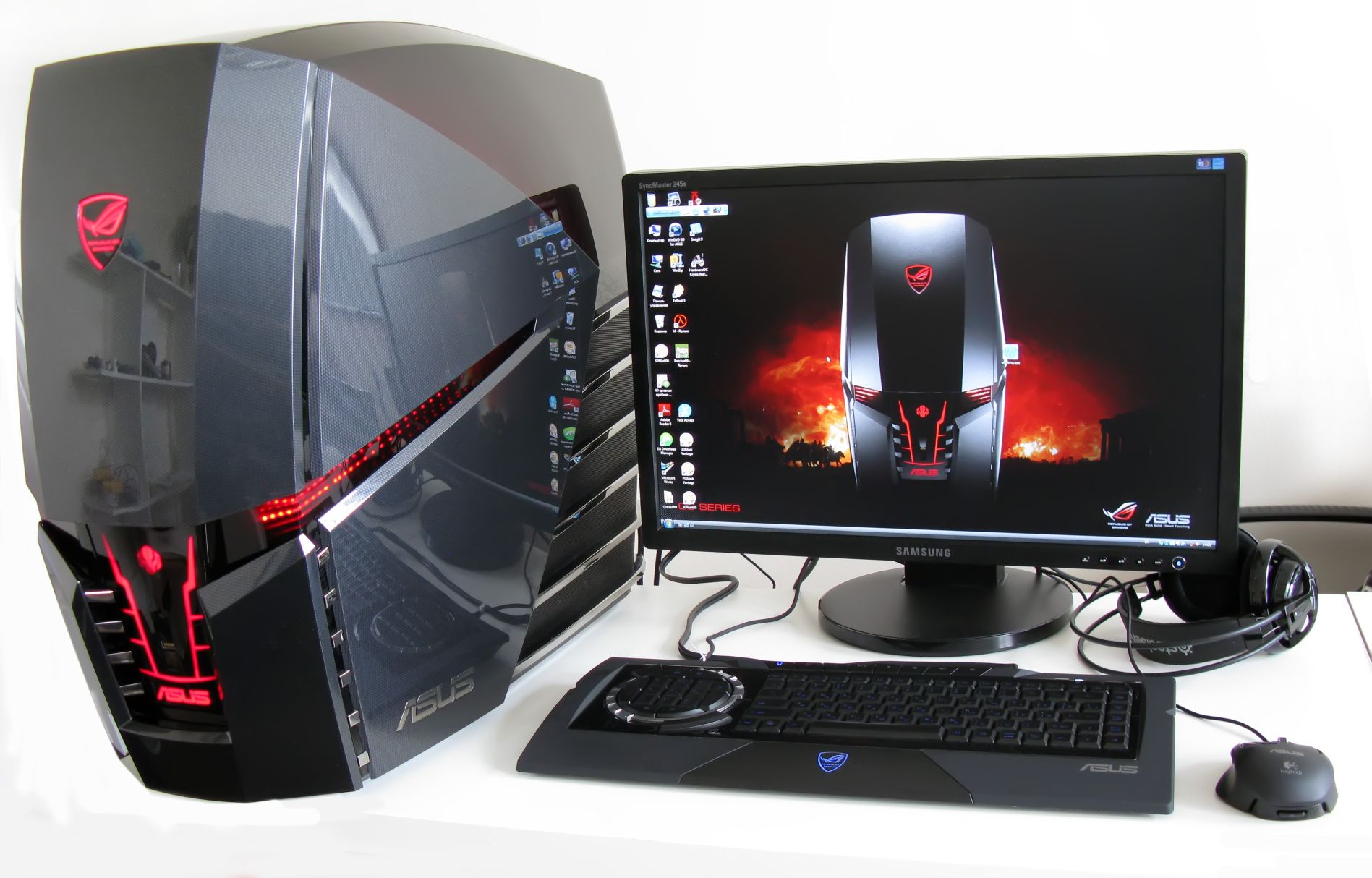 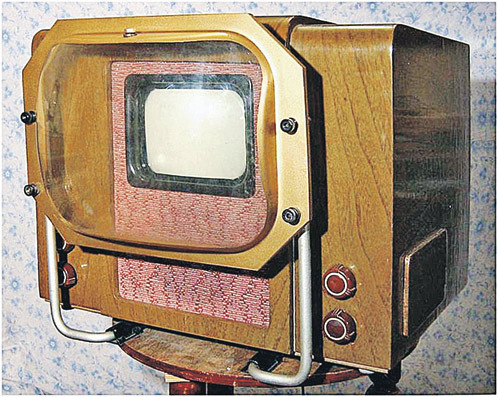 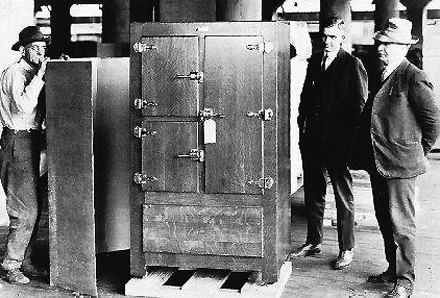 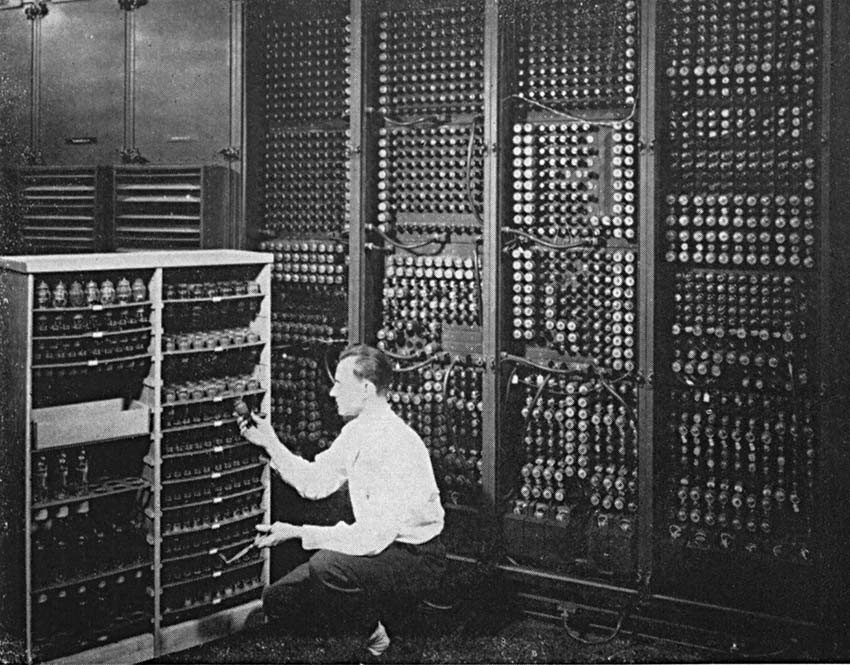 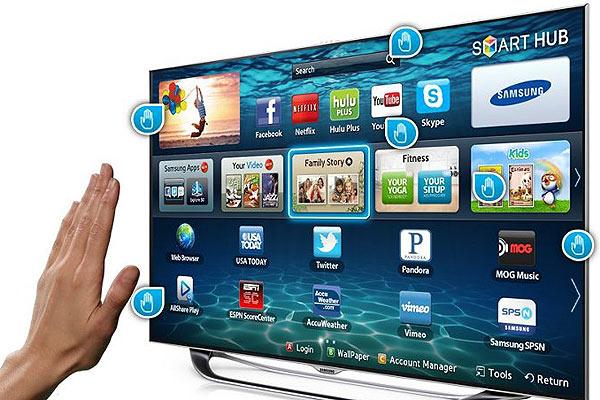 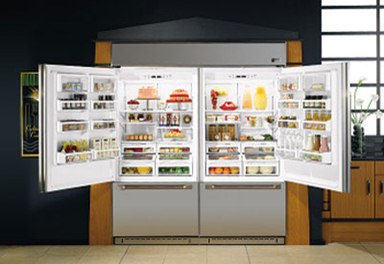 Время войн
Первая мировая война
(1914 – 1918)
Вторая мировая война
(1939 – 1945)
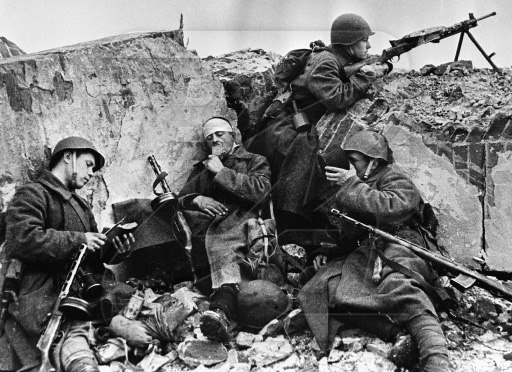 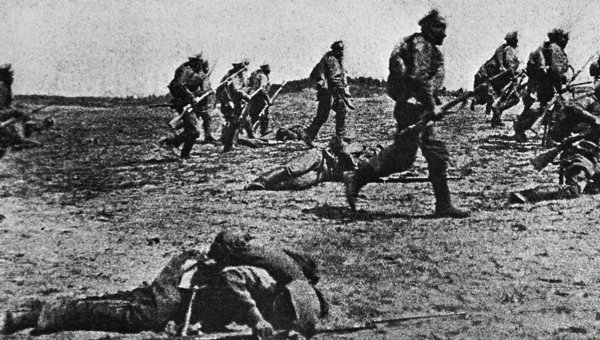 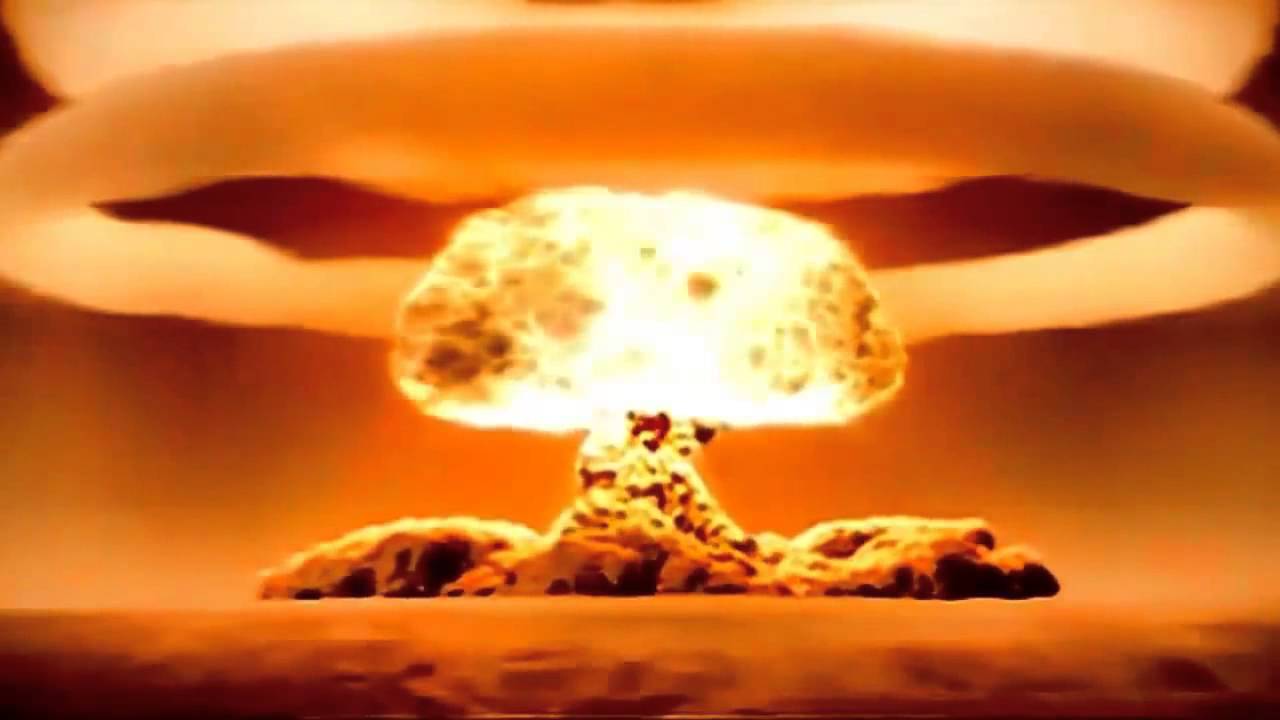 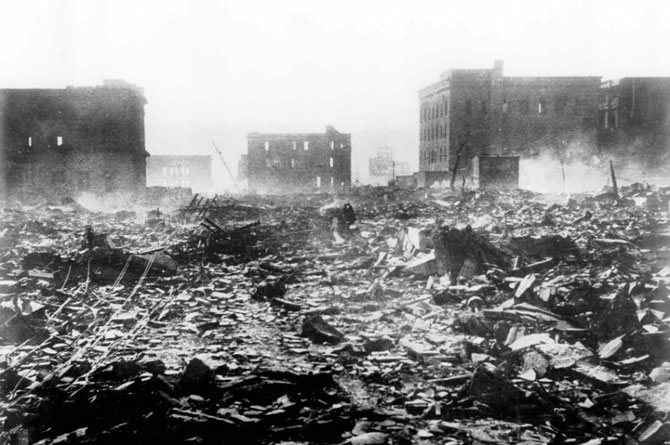 Ядерное оружие
Последствия ядерного взрыва
Организация Объединенных Наций,
ООН

организация для сохранения мира на Земле, и  укрепления сотрудничества 
между разными странами
Экологические
проблемы
Загрязнение окружающей среды
Исчезновение многих видов растений и животных
Появление озоновой дыры над Южным полюсом
Важные задачи 
перед человечеством
Охрана окружающей среды
Борьба с международным терроризмом
Преодоление бедности
Спасибо за внимание!
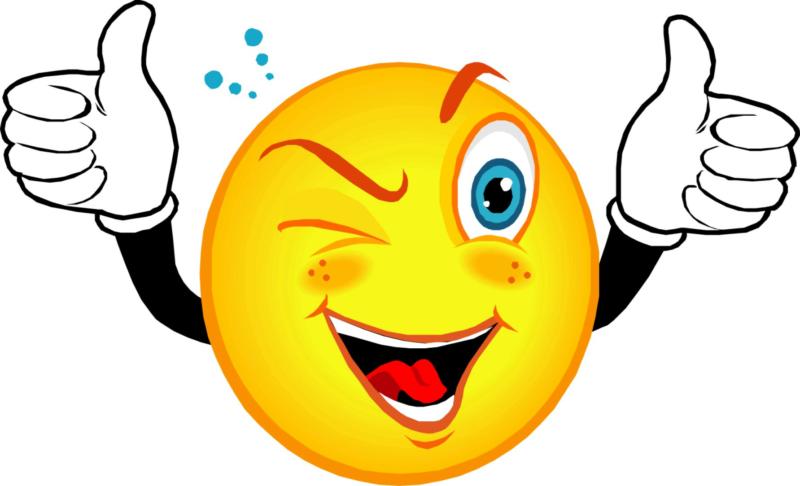